uwsys.net l2/l3 2020 plans
An update on L2/L3 testing
Testing of the PTX10001-20C as a P/MPLS switch was a failure
PTX10001-20C was a way to lower the cost of 100G.  The tradeoff would have been a reduction in supported features, which we could have accommodated with a slight change in topology.
Actual product features supported didn’t match the spec sheet.  Support for the features we need are not committed for support in PTX10001-20C
There may be a PTX10001-36MR coming in mid 2020 that actually does what the spec sheet said the PTX10001-20C should do.
I’m not sure how/if that will play into our plans at this point.
An update on L2/L3 testing (cont)
MX204/MX10003 testing has went “not bad”
We’ve had some issues with MX10003 RE reliability on reboot
We’ve had some issues with 3rd Party LR SFP28 link re-establishment after admin down on one of the test boxes
These issues have been hard to reproduce and it’s hard to tell if they are hardware or software.
Our permeant lab (three MX104, one MX2010) and test lab (two MX204, two MX10003) is running the same candidate software, 18.3.
1G support
1G support on the MX10003 and MX204 is limited
10M/100M is NOT supported 
MX204 has 1G support by slotting SFP in SFP+ but there are caveats, such as lack of LACP support
Depending on density/LACP needs we may need to consider options
Keeping the MX104 onsite
Investigating a mop-up switch
1G examples
Examples of 1G stuff that are not in scope
4x1 bundles on the Snazzy mux path (replaced with 10G waves)
UWC 1G VPN interfaces (MX104s are remaining at the UWCs)

Examples of 1G stuff that is in scope
1G campus DMZ handoffs (UW Superior, others.?)
r-uweauclaire-hub uwcmarshfield nursing l2circuit
r-uwwhitewater-hub/r-uwwhitewater-hub-2 VOIP services
r-uwgreenbay-hub/r-uwgreenbay-hub-2 VOIP services
Management network (terminal server, DC plants, etc)
High Level planned architecture
Today: internet peering on r-uwmadison-hub, r-uwmilwaukee-hub
Plan: internet peering (full/partial) at the following locations
SFCP = settlement free commercial peering
Minneapolis (511 building).  MICE (SFCP), upcoming opportunity for Telia transit or I2 connectivity
Madison (UW): AT&T transit, WiscNet peering
Madison (222): madIX (SFCP)
Milwaukee (UW): AT&T transit, WiscNet peering, mkeIX (SFCP)
Chicago 600W: I2, WRIPs, Telia vlan
Chicago 710NLSD: I2, WRIPs, Telia vlan
High Level planned architecture
All egress nodes will be protected at layer 3
Convergence events minimized to failure on last mile transport or peering session, not long unprotected fiber runs
Each PE will have the top N (N=1000?) routes [based on flow stats] and will route directly to the correct egress node directly over MPLS.
Each PE will also have all local AS routes (Ie, UW X and send directly to UW Y without default sorting).
Any node with full transit will be usable for default packet sorting.  (ie they will all announce default, it’s just a matter of deciding our policy re: order of use). 
Transit nodes are planned to be Madison (UW), Milwaukee (UW), Chicago 600W and Chicago 710NLSD.  Future potential of Minneapolis 511 to replace Chicago 600W.
Various options for default packet sorting.  Likely to prefer Madison/Milwaukee UW locations.  Don’t want to pull packets to Chicago and potentially turn them around and send them back to Wisconsin (RTT / BDP implications)
High Level planned architecture
Further convergence optimization plans:
DFZ routes will be taken into consideration for routing purposes but the FIB may follow default to transit if there isn’t a substantially better (cheaper) path.
This could cut unique FIB entries from about 700k to about 300k.  Convergence time is half route recalc and about half FIB reprogramming.  I can cut convergence time by about 25%.  This combined with more reliable BGP sessions and programming the top 1000 routes on every PE should make a marked improvement in user experience during topology change.
tradeoff: packets to unreachable destinations previously null routed on AS3128 will be sent across transit links
Tried the protocol soup?  Its delicious.
The lab looks totally unlike production
Production: OSPFv2 (IPv4) + OSPFv3 (IPv6) + LDP + RSVP.
Supports: Fast re-route for some topology changes for IPv4 unicast, IPv4 L3VPNs, all Layer2 VPNs [pseudowire, mac learning e-vpn]
Does not support: Fast re-route for IPv6 unicast, IPv6 L3VPNS
Lab Testing: IS-IS + Segment Routing (SR)
Supports: Fast re-route for (nearly) all topology changes for all classes of traffic (v4, v6, unicast, vpns, l2 vpns, etc)
But what if the soup is rancid?
No IPv6 L3VPN requests yet, but we could not support it today if asked.  Would have to enable LDPv6 or tunnel MPLS through a crafted RSVP mesh. 
Seems to be a better idea to run two protocols (IS IS and SR) compared to five (OSPFv2, OSPFv3, LDP, LDPv6, RSVP).
The PTX10001 would have required us to encapsulate all traffic (including IPv6) inside MPLS.  Now is the correct time to prepare our network to take advantage of future (possible) cost optimizations.
This soup tastes great!
Advantages: 
Simplification of control plane and control plane protection. 
Pro: LDP is complicated to protect (four rules: discovery+communication, link local+targeted/remote LDP).  RSVP requires two rules.  IS-IS/SR eliminates all six rules, lowering attack surface.   IS-IS is not globally reachable (uses link local CLNS)
Con: Juniper doesn’t support CLNS limits on any interfaces.
Pro: IS-IS is multifamily.  A single BFD session can protect both v4 and v6 address families, reducing our BFD load by half.
Preferred vendor supports features in IS-IS before OSPF.  Juniper still doesn’t fully support TI-LFA (topology independent loop free alternative routing) for OSPF in 19.2 whereas IS-IS support (our needs) was complete by 16.2.
But I liked my old soup..?!
Disadvantages:
Familiarity.  It will take some time to get used to new commands
Stability … ?  On one hand, we are swapping out four protocols for two (new to us) protocols, sounds risky
IS-IS is the more common IGP for large backbones, which is Juniper’s major focus.  The core of the internet likes stability.   I think we’re in good hands.
SR is admittedly new.  However, the integration into the IGP is relatively simple and relies on the same MPLS label push/pop that LDP and RSVP use.
I can eat this soup faster
A complex at depth but simple at the surface difference between LDP/RSVP and SR
To get between node A and node B, labels for an LDP and RSVP based LSP are negotiated hop by hop on each router
These negotiations really cannot happen until the IGP is converged
SR has a thing called SIDs (segment identifier IDs).  SIDs are advertised as part of the IGP adjacency
SR paths do NOT require negotiation with middle nodes to setup a path between A and B.
Simplest case: If R1 (Node SID 16001) wants to send to R6 (Node SID 16006) he can simply push MPLS label 16006 and follow best path based on IGP metric (R1 -> R2 -> R3 -> R6).  Each router in path that is not 16006 swaps 16006 with 16006 and resends along best path towards 16006.
R1 can precompute an alternate path to R6.  He can observe that he could send via (R1 -> R4 -> R5 -> R6).  He can accomplish this by pre-programming in the FIB a forwarding entry that pushes (16006, 16004) instead.  When the packet reaches 16004, 16004 pops 16004 and resends based on best path to 16006.
R1 can rerun Dijkstra with progressive constraints up to 8 times (MX) and reprogram backup forwarding entries.
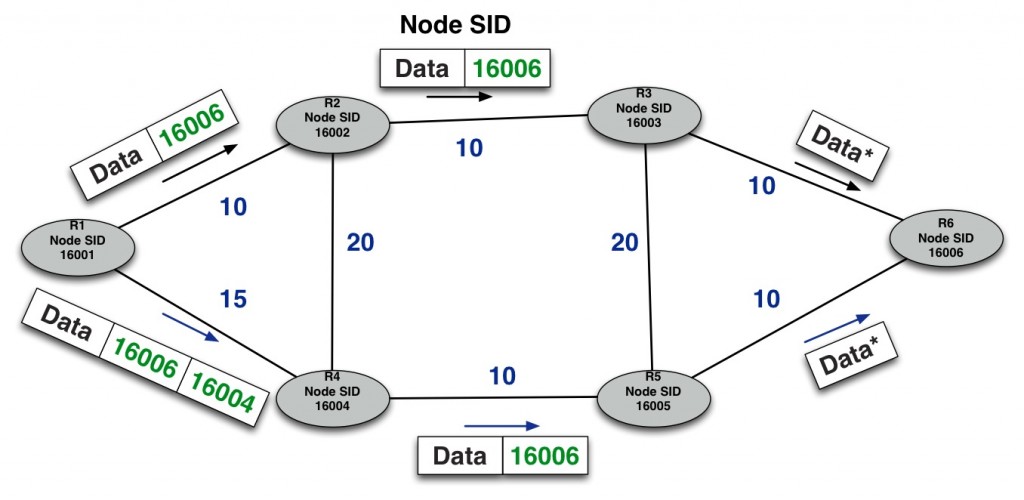 Other SR features at 20Kft
A subinterface can have multiple Adjacency SIDs
By default each subinterface has a Node unique adjacency SID.  This allows you to traffic engineer out a specific interface on a node by pushing two labels (NODE SID, Adjacency SID).
By hand or with software (controller, automation) each subinterface can also have an AS unique Adjacency SID. This allows you to traffic engineer out a specific interface on a node by pushing one label.
Adjacency SIDs can be anycasted.  If you put the same Adjacency SID on multiple interfaces you can effectively traffic engineer to the closest (IGP weight) link of a given type.
The ugly
LDP pseudowires support entropy labels for increased hashing across LAG bundles.
SR doesn’t support entropy (software limitation)
Near PHY speed pseudowires could cause congestion on backbone LAG bundles
For pseudowire/EVPN-VPWS, 100G PHY and LAG adaptive load balancing (in production since 14.1) are our only real weapons here.
L3VPNs hash much better because the IP header can be taken into account
MAC learning based EVPNs can hash much better because the ethernet header can be taken into account. 
The risk may be worth the reward
The good
Pseudowire is dependent on LDP and RSVP.  But I want to turn off LDP/RSVP.
E-VPN has an equivalent (better?) service called EVPN-VPWS (Virtual Private Wire Service)
EVPN-VPWS does not perform mac learning and supports the same HA features of EVPN.
EVPN-VPWS has an A and B end.  The A and B end can support redundant ESI with either single-active or active-active.
In short we can support A to Z pseudowire, A to Y|Z pseudowire (where one end is protected) or even A|B to Y|Z pseudowire.
EVPN-VPWS, our savior
We can convert most existing point to point mac learning EVPNs to non mac learning EVPNs.
Work in the lab interacting with AS59 Nexus 7K has shown that this works with single-active.  In this model BUM DR election still has to happen.
Collaborating with connectors is needed to see if we can replace single-active with active-active in locations where the connector is running MC-LAG.
If we can achieve these steps we may be able to turn most BUM DR/mac learning EVPNs in production into service as robust as a point to point pseudowire, which I believe would result in an increase in uptime (pseudowires have been very reliable).
How to get from here to there
Initial production network upgrades likely beginning November 2019, targeting completion by end of spring break 2020.
I would rather not convert the backbone hardware and IGP at the same time.  It’d also be ideal to have 100G backbone PHY in place before converting to SR due to some hashing scenarios.  Given we won’t have a true ‘P’ node day one we can/should probably push protocol conversion to 2021 if possible.
OSPF/LDP/RSVP and run concurrently with IS-IS and SR.  There is a (mostly) non destructive upgrade path.  I did it in the lab.
Other operational updates
Telemetry
I have successfully used a golang gRPC client to subscribe to ACL counter Telemetry channels from our MX204/MX10003 lab
I can massage this telemetry data output to duplicate/enhance data collection that is being done by other means (SNMP, Expect based screen scraping with RANCID tools).
“if it ain’t broke, don’t fix it”.  We don’t currently have plans to use this tool in production.  A barrier to using telemetry is lack of support for gRPC telemetry on the MX104.
Support for Ethernet OAM CFM:
https://en.wikipedia.org/wiki/IEEE_802.1ag
Think of it as BFD but without IP
Initial use case scenario is to protect against blackholing in redundant L2VPNs
Participating nodes multicast heartbeats with well known ethernet macs.  Nodes subscribe to heartbeats and can take action when the heartbeats stop.
This may actually be a good replacement for BFD: Signaling to the FIB has advantages to singling to the control plane.  If the FIB thinks a link is down it can immediately activate any backup next hops.  If the control plane thinks a link is down it may have to recalculate a new best path and reprogram the FIB.
FIN
Routing security
Route protection
Problem; BGP is built on inherent trust.  Clever bad guys or foolish misconfigs can create global outages.
Partial solutions include peer filtering, RPKI
Route filtering
Traditionally protections between internet peers was minimal at best, setting a maximum prefix limit expected on the session.
High profile hijacks (intentional or not) have encouraged more networks to filter sessions at the prefix level.
The common denominator for sourcing this data is an IRR (Internet Route Registry) where relationships between BGP AS, serviced downstream AS and prefix per AS can be documented in a hierarchical fashion.
We are registered in the ARIN IRR and our data was pretty good but not perfect.  Monitoring is now in place and cleanup efforts are nearly complete.
Summary: if you announce a route to the global table an exact match must be in an IRR.
Route filtering (continued)
We have tools/workflow and have built advisory filters for most of our peers. We have evaluated what would happen if we flipped from advisory to strict filtering.
This approach isn’t good for filtering WRIPs, TR/CPS, Internet2 and Hurricane Electric due to route count (>100k in some cases).
I reached out to peers that we would deny routes from.  Responses ranged from ‘none / thanks but go away  / thanks and we’ll fix’.
We have developed an assisted but manually operated procedure.  Time burden should be minimal.
I am advising we give 30 days courtesy notice and flip from advisory to strict.
When this flip is made, in all current cases where routes would be denied, traffic will flow via HE (settlement free for us) instead of directly to peer.  This put fiscal incentives on the far end that is purchasing transit from HE
RPKI
RPKI is intended to cryptographically confirm which prefixes an ASN is allowed to originate.  It does not solve all problems.
You can choose to sign your routes so that others can validate them
You can choose to validate routes others have signed
RPKI validation software runs on a server.  Router forms an adjacency with the RPKI validator.  Validation daemon does math and sends over a database.  On a per-peer-basis, router is programmed with policy to decide what to do when validation is either absent, correct, or invalid.
RPKI (cont)
Everyone who has a legacy IP assignment from ARIN and has not signed the LRSA will need to do the following
Sign a legal agreement that is unfavorable to you
Agree to start paying a yearly fee to ARIN
What’s not to like?  I am not a laywer.  Also, please do not shoot the messenger.  Pat is working the legal angle with UW Madison

Even if you have signed the LRSA or have an RSA it may not be recent enough to qualify for RPKI services.
FIN
CLOUD
Cloud interconnects
AS3128 role is as a transport provider between you and the cloud providers
Currently using Internet2 as a cloud broker.  We have redundant connectivity into Internet2 and in turn Internet2 has redundant, shared (dedicated ports to the cloud shared with other I2 Members) connectivity to Amazon, Google and Microsoft
UW Madison has been using this toolchain for Azure connectivity for a few months
Cloud interconnects (cont)
The model we are supporting for this connectivity is L3VPN.  We are currently not supporting pseudowire/l2circuit/VPWS.
At one point there were four interconnects between AS3128 and UW Madison and three possible Internet2 uplinks.  A full mesh (12 vlans) would not be reasonable (vlans, ips, config complexity, coordinating resources with BTAA OmniPop/Internet2, etc).  For failover reasons you would want to run BFD on those 12 sessions as well.  It has been my observation that the Cloud providers won’t necessarily support BFD so running 12 BFD sessions (per above) isn’t even an option.
Cloud interconnects (cont)
L3VPN allows us to engineering/change local/upstream redundancy independently.
L3VPN allows us to run BFD to protect more optically unprotected L3VPN spans.
A common L3VPN for cloud interconnects will allow you to talk cloud to cloud inside Internet2 without coming all the way back to the home campus.
As needed (and reasonable) we can offer different QoS profiles much in the same way we can offer different QoS profiles for in-state VPNs.
FIN
Example IS-IS output
Other interesting IS-IS commands
To big to really demonstrate on a slide

run show isis database extensive      
run show isis overview     
run show isis route   
run show isis spf